SWEAR WORDS
1
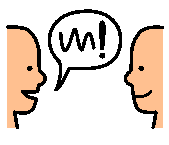 Talking is usually good. People like to talk to each other.
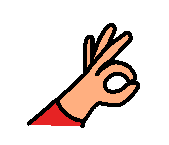 2
Most words can be used at any time. Some words are more polite than others.
word
Swear words are words that people might say when they are angry or fooling around. Sometimes students use them in the playground.
3
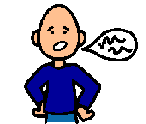 Sometimes when people hear swear words they feel insulted. Sometimes people who hear swear words will be sad and upset.
4
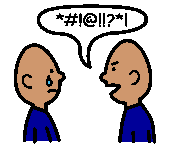 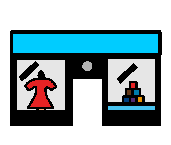 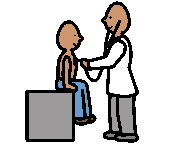 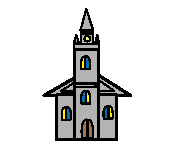 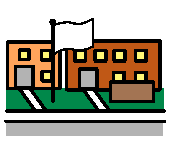 5
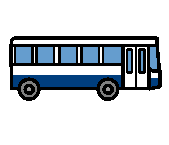 These are places where swear words are not okay.
6
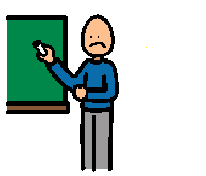 Using swear words in class will often make teachers upset.
7
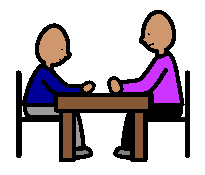 People who use swear words in school might get detention.
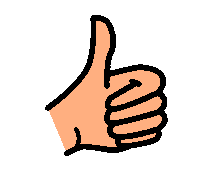 8
It’s a good idea to leave swear words out of conversations.